DrawingBoard PPT Addin
Business Analysis Basics
30 November 2019
Copyright Next2Office.com
1
Business Stakeholders
Customer
Distributors
Competitors
Service 
Providers
Suppliers
30 November 2019
Copyright Next2Office.com
2
Project Management Icons
Stage 5
RELATIVE IMPORTANCE
RELATIVE IMPORTANCE
<Item>
<Item>
Stage 4
<Item>
<Item>
<label>
Stage 3
<Item>
<Item>
Innovation Based 
Planning
Stage 2
<Item>
<Item>
Stage 1
Strategy 
Based 
Planning
Industry Benchmark Based Planning
<Item>
Forecast Based Planning
<Item>
Budget Based Planning
<Item>
<Item>
<label>
<Item>
Increasing Business Maturity
<Item>
<Item>
<Item>
30 November 2019`
Copyright Next2Office.com
3
Choose from 100s of categories in Object Store
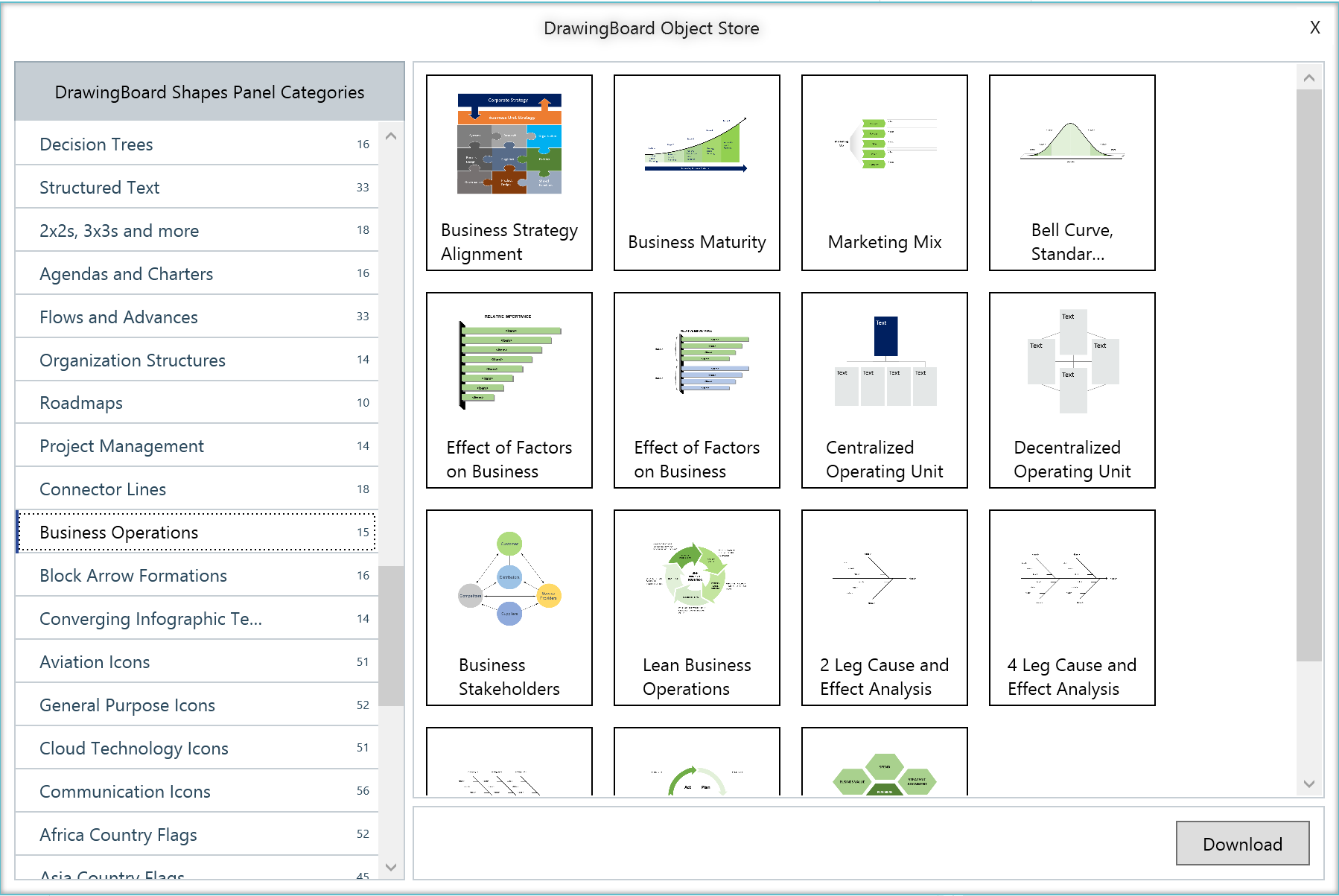 Dozens of icons related to various aspects of business
Business Operations
Download in 1 click
Watch Video: https://www.next2office.com/Tutorials.aspx
30 November 2019
Copyright Next2Office.com
4
The power of DrawingBoard’s Shapes Panel
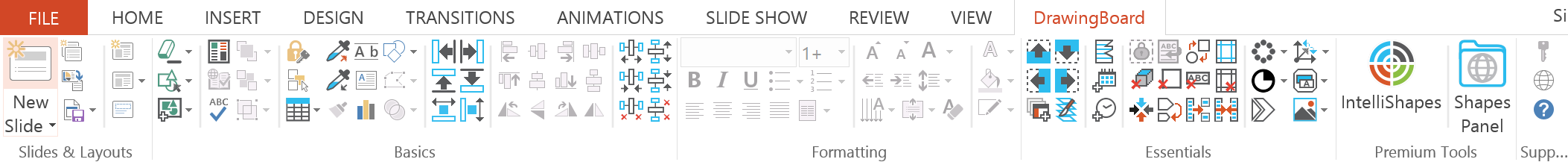 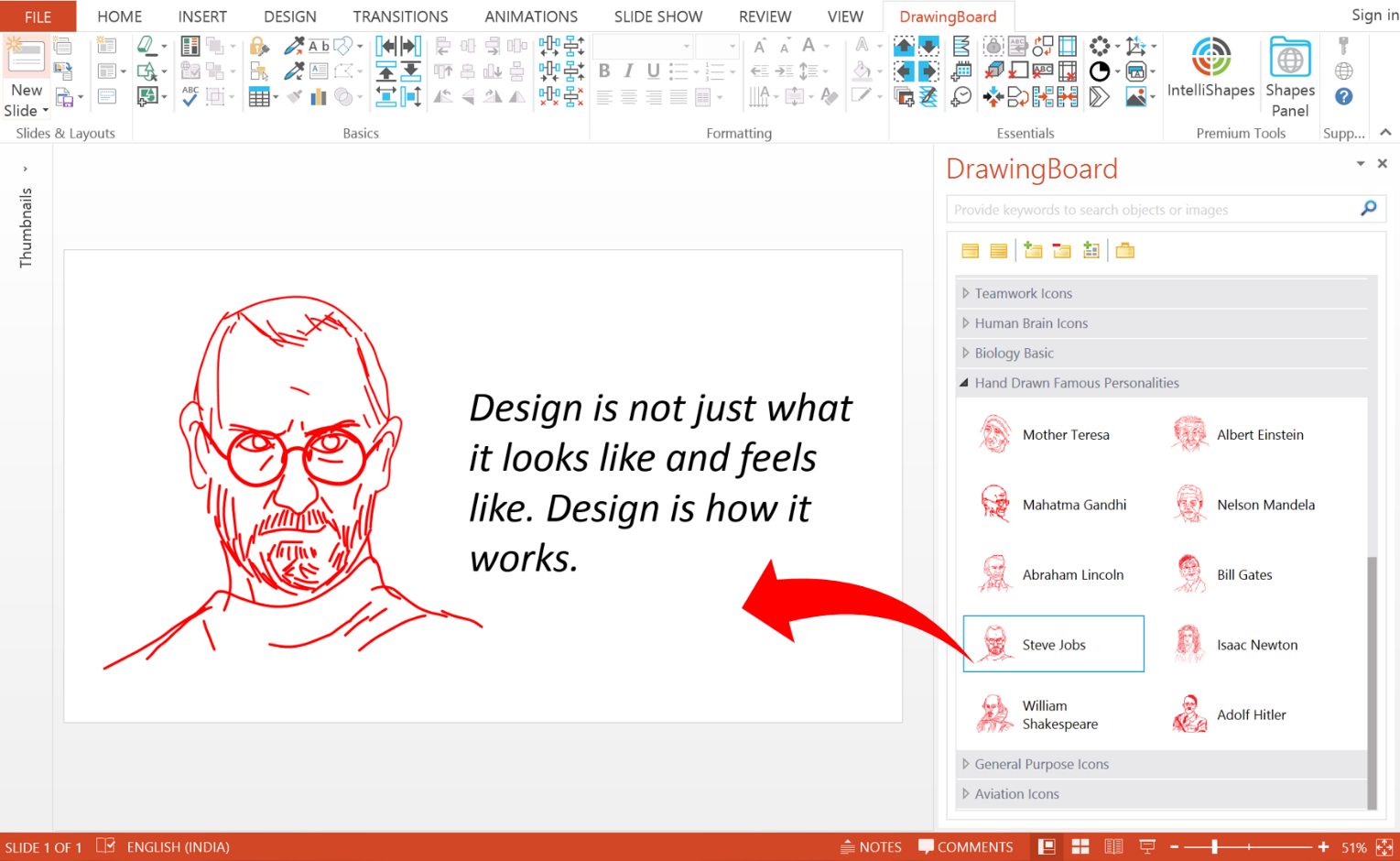 Smart Search Feature
Objects organized into category for meaningful classification
Objects displayed as icons with names and description
Drag and Drop action to insert the object into your slide
Watch Video: https://www.next2office.com/Tutorials.aspx
30 November 2019
Copyright Next2Office.com
5